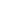 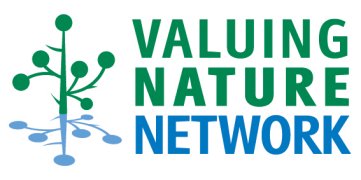 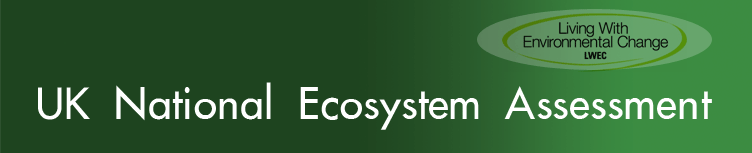 Economic Analysis of Ecosystem Services: 
The UK Experience
Ian Bateman
Head of Economics for the UK National Ecosystem Assessment
Ian J. Bateman, David Abson, Nicola Beaumont, Amii Darnell, Carlo Fezzi, Nick Hanley, Andreas Kontoleon, David Maddison, Paul Morling, Joe Morris, Susana Mourato, Unai Pascual, Grischa Perino, Antara Sen, Dugald Tinch, Kerry Turner, Gregory Valatin, Barnaby Andrews, Viviana Asara, Tom Askew, Uzma Aslam, Giles Atkinson, Nesha Beharry-Borg, Katherine Bolt, Murray Collins, Emma Comerford, Emma Coombes, Andrew Crowe, Steve Dugdale, Jo Foden, Steve Gibbons, Roy Haines-Young, Caroline Hattam, Mark Hulme, Tiziana Luisetti, George MacKerron, Stephen Mangi, Dominic Moran, Paul Munday, James Paterson, Guilherme Resende, Gavin Siriwardena, Jim Skea, Daan van Soest, Mette Termansen.
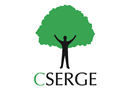 Presentation to: 
Wealth Accounting and Valuation of Ecosystem Services (WAVES) Partnership Meeting
The World Bank, Washington DC
29-31 March, 2011
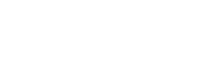 THIS PRESENTATION DOES NOT NECESSARILY REPRESENT THE FINDINGS OR VIEWS OF THE 
UK NATIONAL ECOSYSTEM  ASSESSMENT
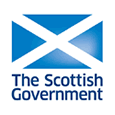 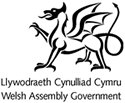 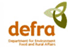 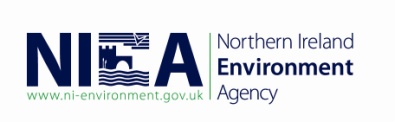 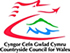 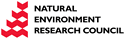 Centre for Social & Economic Research on the Global Environment
Social Feedbacks
Human
wellbeing
Values
Goods
Ecosystems
Ecosystem services
Biodiversity & physical inputs
UK National Ecosystem Assessment (NEA): Overall Conceptual Framework
Drivers of Change
 Environmental change (e.g. rainfall, sea level)
 Trends (e.g. markets, preferences, demographics)
 Policies
Future 
Scenarios for the UK
Social (‘cultural’)
Provisioning
Regulating
Supporting
2
Other capital
inputs
Physical and chemical inputs
Non-monetised
Primary & intermediate processes
Weathering
£
£
Value of goods...
Final ecosystem 
services
Food
..of which ES value
Crops, livestock, fish
Goods
£
£
Primary production
Drinking water
Water availability
£
£
Trees
Fibre
Decomposition
£
£
Peat
Energy
Soil formation
£
£
Wild species diversity
Equable climate
Nutrient cycling
£
£
Waste breakdown
£
£
Pollution control
Water cycling
Detoxification
£
£
Purified water
Flood control
£
£
Climate regulation
Local climate
Disease control
£
£
Stabilising vegetation
Pollination
£
£
Natural medicine
Natural enemies
£
£
Evolutionary processes
£
Meaningful places
£
Wild species diversity
£
Ecological interactions
£
Cultural
Millennium Assessment categories
Provisioning
From ecosystem services to their value
Regulating
Supporting
ES contribution to well-being
☺
☺
☺
☺
☺
☺
+
☺
☺
☺
☺
☺
☺
☺
Recreation
☺
☺
Good health
Integrated modelling
Natural environment
Climate change
Market
Policy
Farm decisions & income (£)
Water environment
Land use
ES value of water (£)
The main drivers of land use change
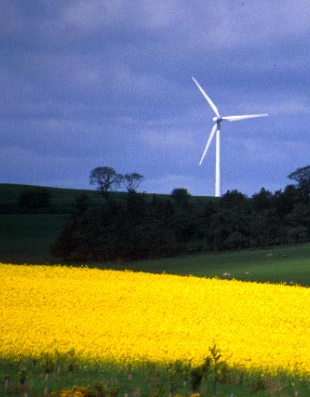 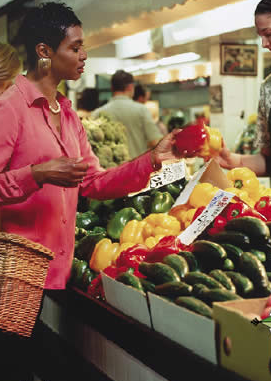 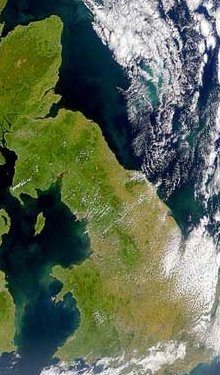 POLICY
MARKETS & TECH
ENVIRONMENT
Set aside rate
Output prices
Soils
NVZ, ESA, Parks, etc.
Input costs
Temperature
Milk quota
Technology
Rainfall
Data
We assemble Agricultural Census data for every 2km grid square, for all of England and Wales from 1969 to 2004 and combine this with over 50,000 farm years of data from the Farm Business Survey. This gives:

 Agricultural land use hectares (wheat, barley, grass, etc.);
 Livestock numbers (dairy, beef, sheep, etc) 
 Time trends (response times, new crops, etc.)

We then add
 Environmental and climatic variables (rainfall, temperature, 	machinery working days, field capacity, etc.);
 Policy determinants (NVZ, NSA, ESA, Parks, etc.)
 Input and output prices for the period
Modeling land use decisions
Based on a joint (in inputs) multi-activity farm profit function
Profits = f  (output price, input price; farm size; 		farm physical environment; etc.)
Cereals	
Oilseed rape	
Root crops	
Temporary grassland	
Permanent grassland	
Rough grazing
Dairy cattle	
Beef cattle	
Sheep
Other farm land (farm woodland, etc.)
> 88% of total agricultural land
Activities modelled:
The area of cereals is a function of:

 Market forces 
 Policy
Local physical environment and environmental change
Validation: Actual versus predicted tests
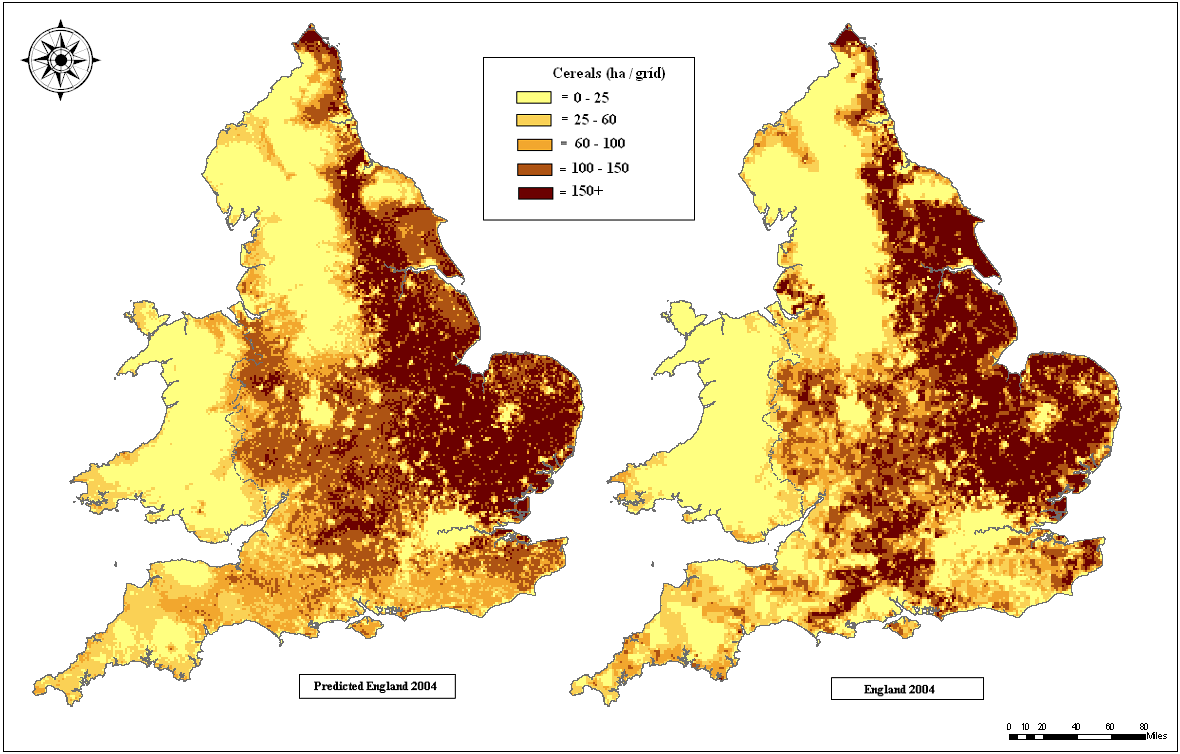 Cereals
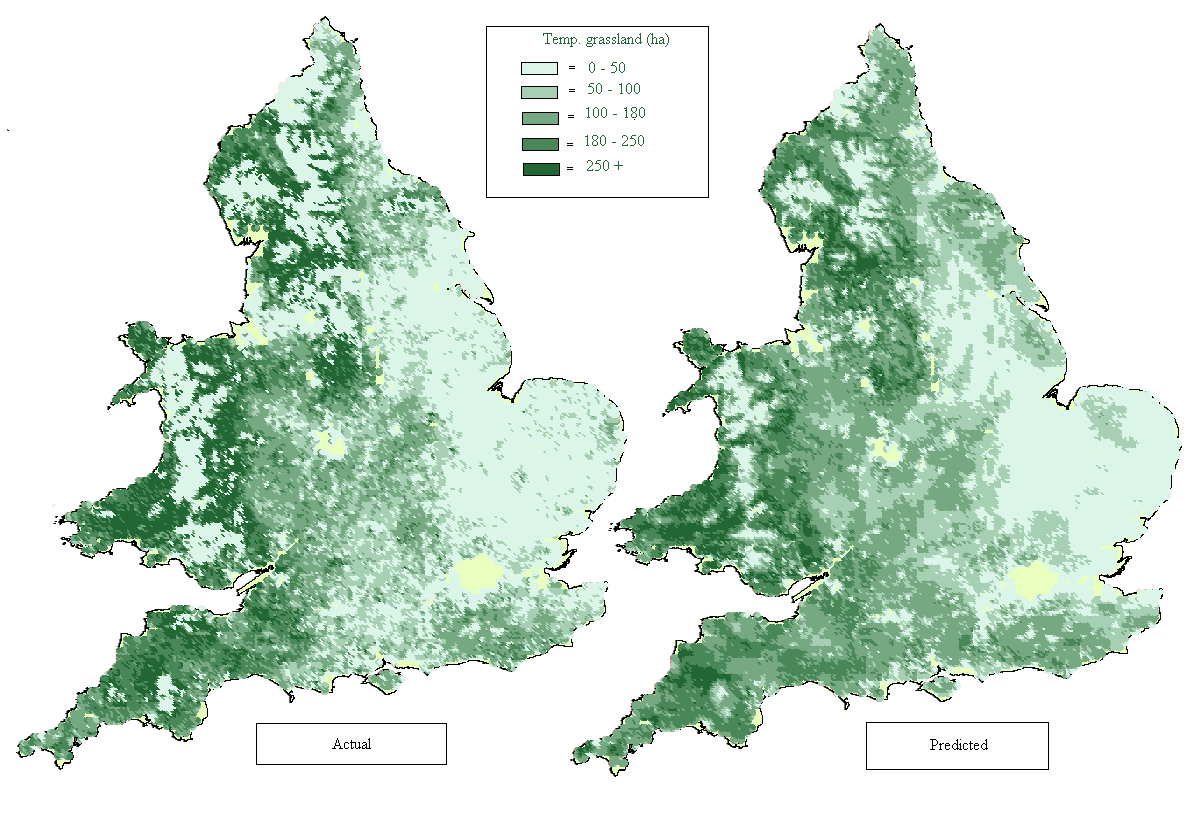 Temporary grassland
Predicting other land uses
Climate change impacts
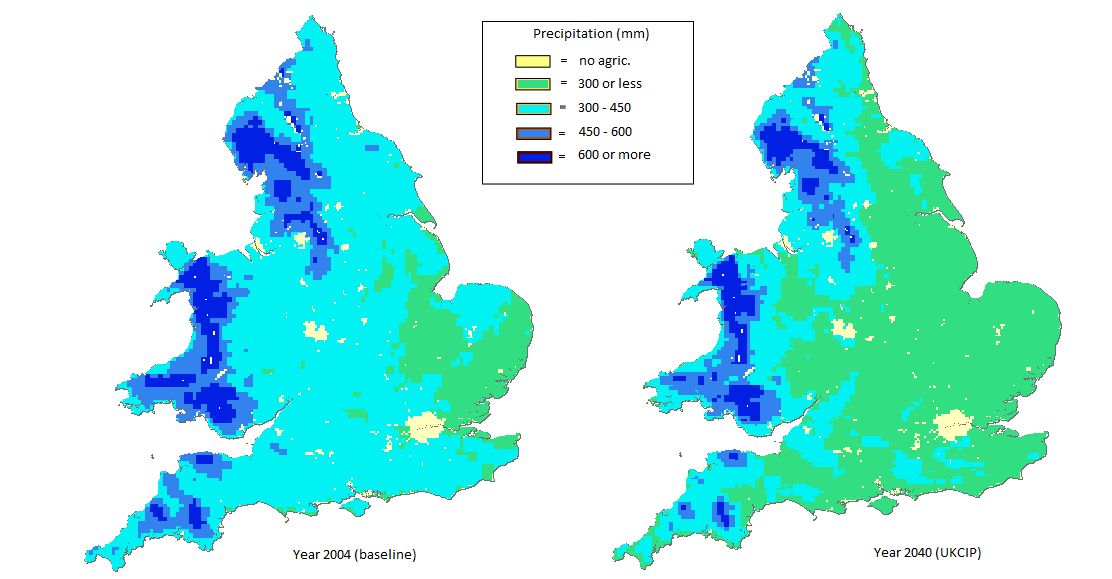 Rainfall: 2004 - 2040
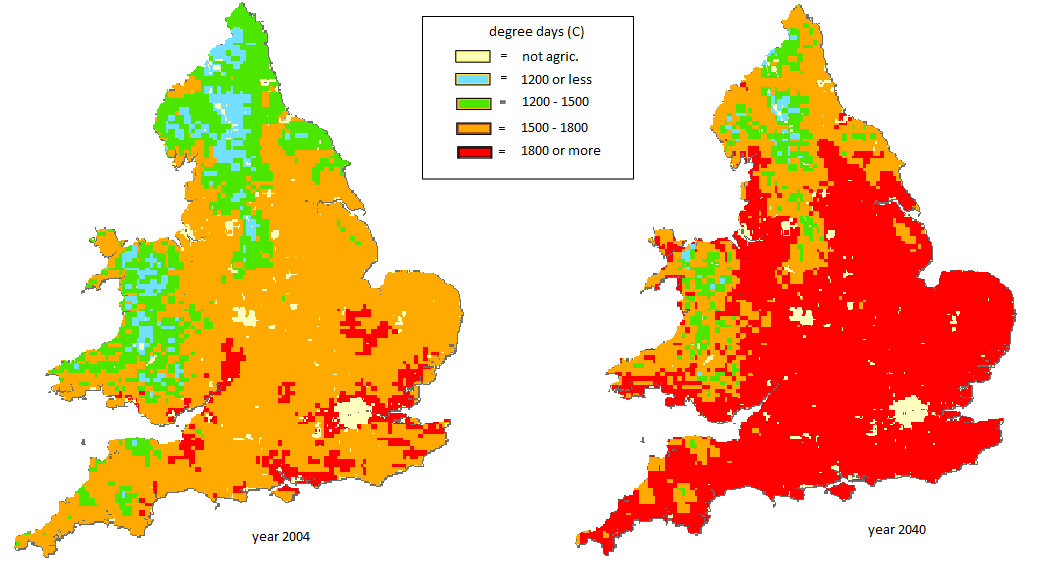 Temperature: 2004 - 2040
-710 - -100
-400 - -30
-100 - -20
-30 - -12
-20 - 20
-12 - 12
20- 80
12- 30
80- 200
30- 70
Predicted land use changes due to climate change: 

e.g. Dairy vs. Oilseed rape
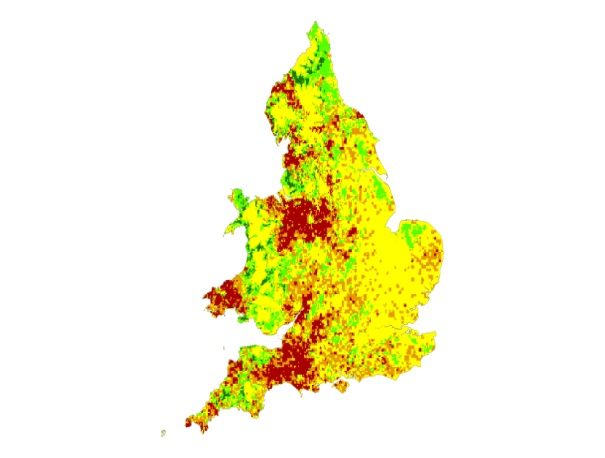 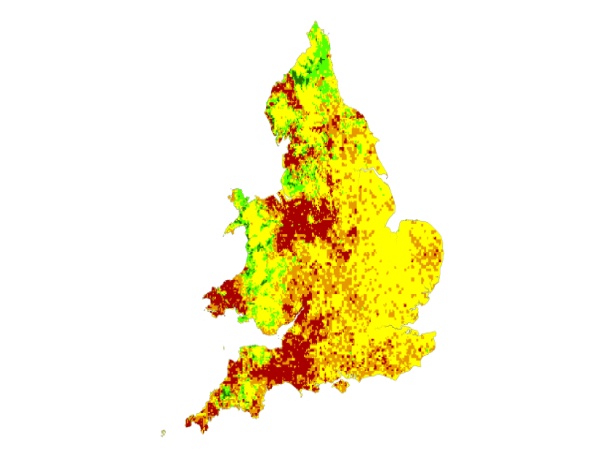 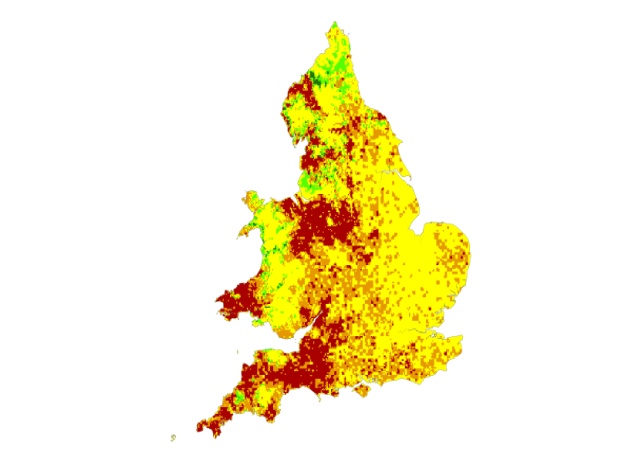 Dairy
2004-2040
2004-2060
2004-2020
Oilseed rape
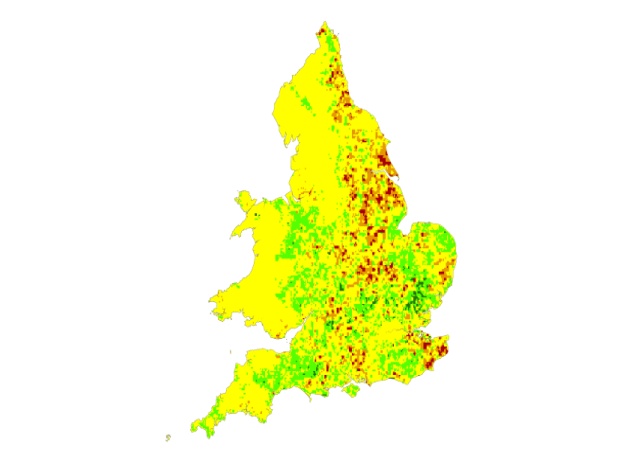 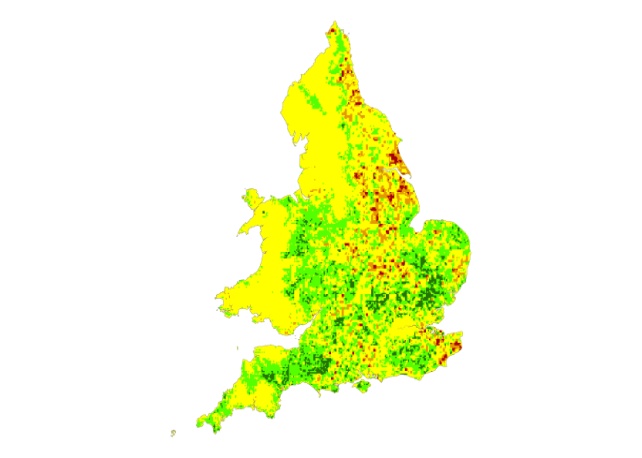 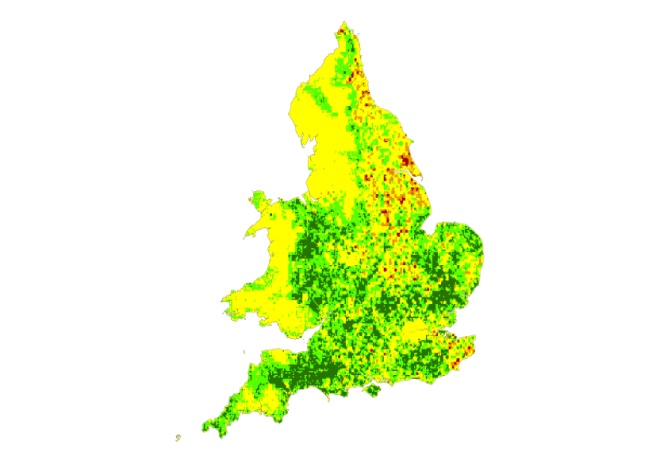 2004-2040
2004-2060
2004-2020
Predicted change in farm gross margin due to climate change 2004-2050
UKCIP low emissions scenario
UKCIP high emissions scenario
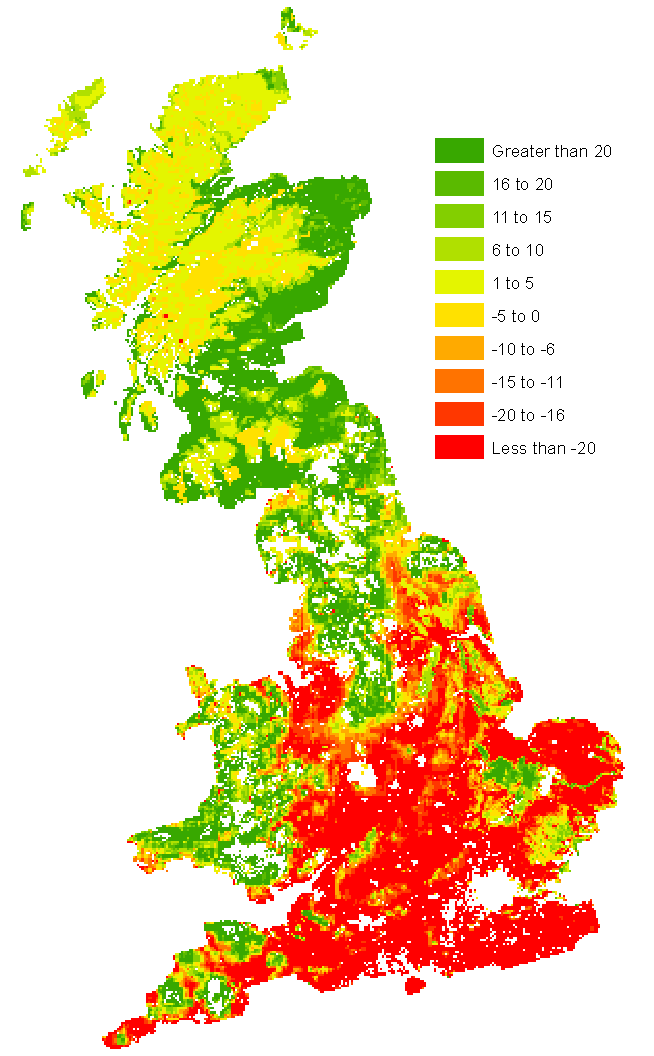 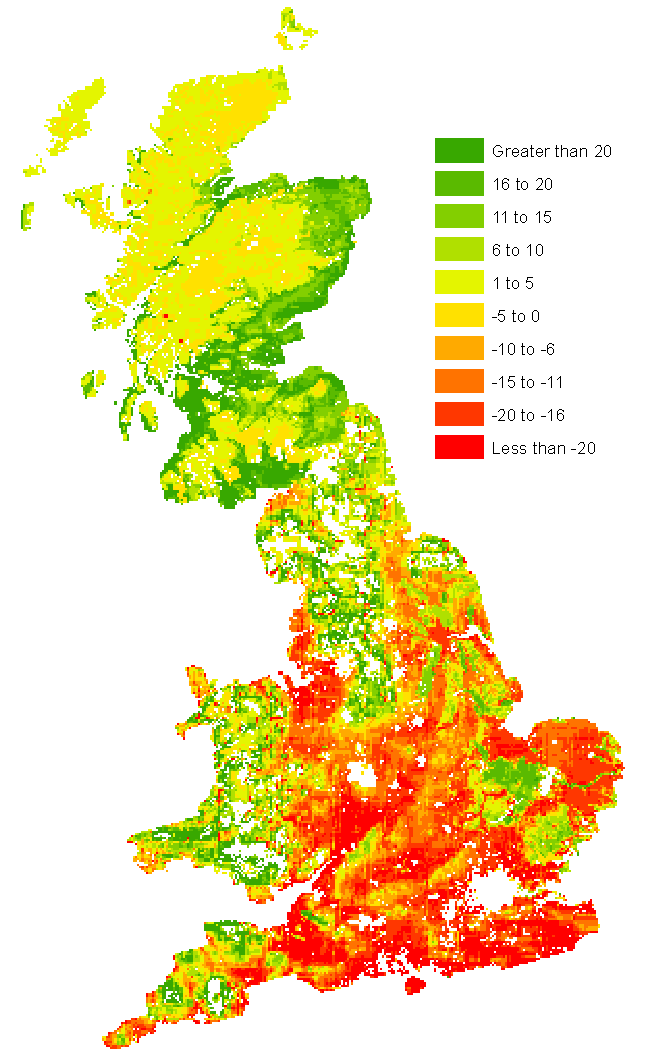 Land use change & water quality
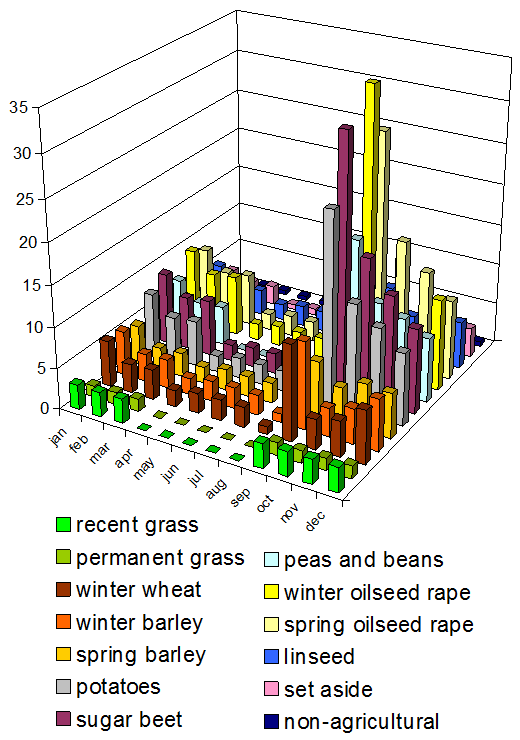 Nitrate leaching per month
Integrated modelling: Linking land use with diffuse water pollution
Modelling the impacts of land use change on river water quality and ecosystems services
- and how water policies like WFD forces land use to change
What reduces chlorophyll-a concentrations in rivers?
Less root crops
 Less dairy cows
 Less suspended sediment
 Higher river flows
 Lower water temperature
 Higher rainfall
But do the public value changes in river water quality? 

And if so....by how much?
Valuation methods 1: Stated preference (contingent valuation; choice experiments; etc.)
ALTERNATIVE
STATUS QUO
(improvement B)
(improvement A)
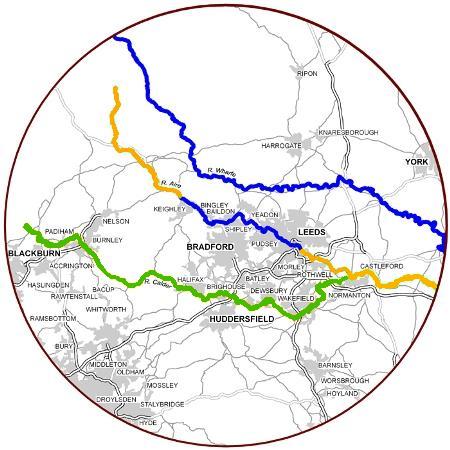 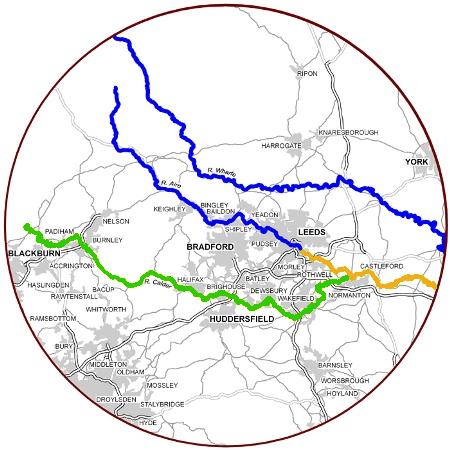 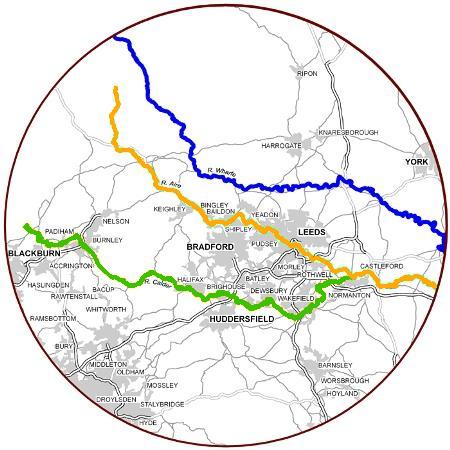 WATER BILL + £ X
SAME WATER BILL
Looking at more than one change shows how the value of each successive improvement diminishes. This avoids overstating the value of multiple improvements
Spatially dispersed sampling to capture real world variation in the availability and quality of the improvement site and substitutes
Valuation methods 1: Stated preference (contingent valuation; choice experiments; etc.)
Enhancing understanding using virtual reality
Which do you prefer?
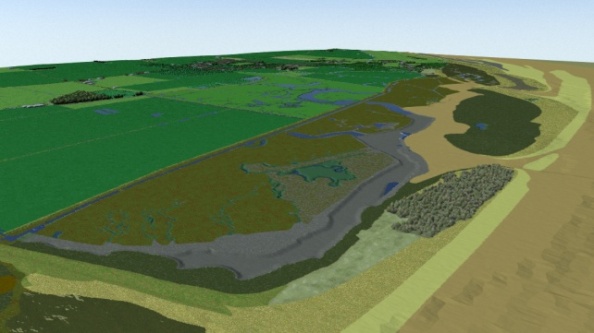 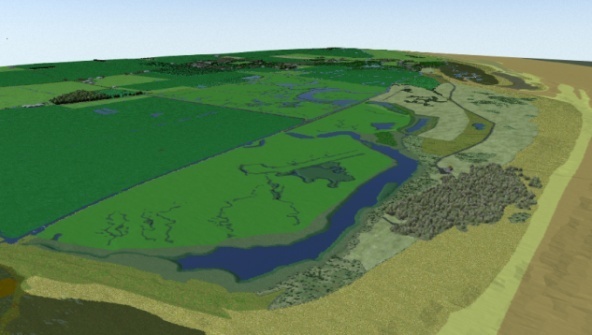 No change in water bill
£ X increase in water bill
Valuation methods 2:  Revealed preference
	 Valuing water recreation
Survey of a diverse sample of over 2,000 households across a wide area with variable water quality  (enhances transferability)
For each respondent: Home located 
Locate visited sites
Characterise water quality (e.g. EA data) 
Record visit frequency
Identify all possible sites (including zero visit sites)
GIS generated measures of travel time 
Travel cost model of the trade-off between visit frequency, visit cost and water quality
Estimate the value individuals have for changes in water quality
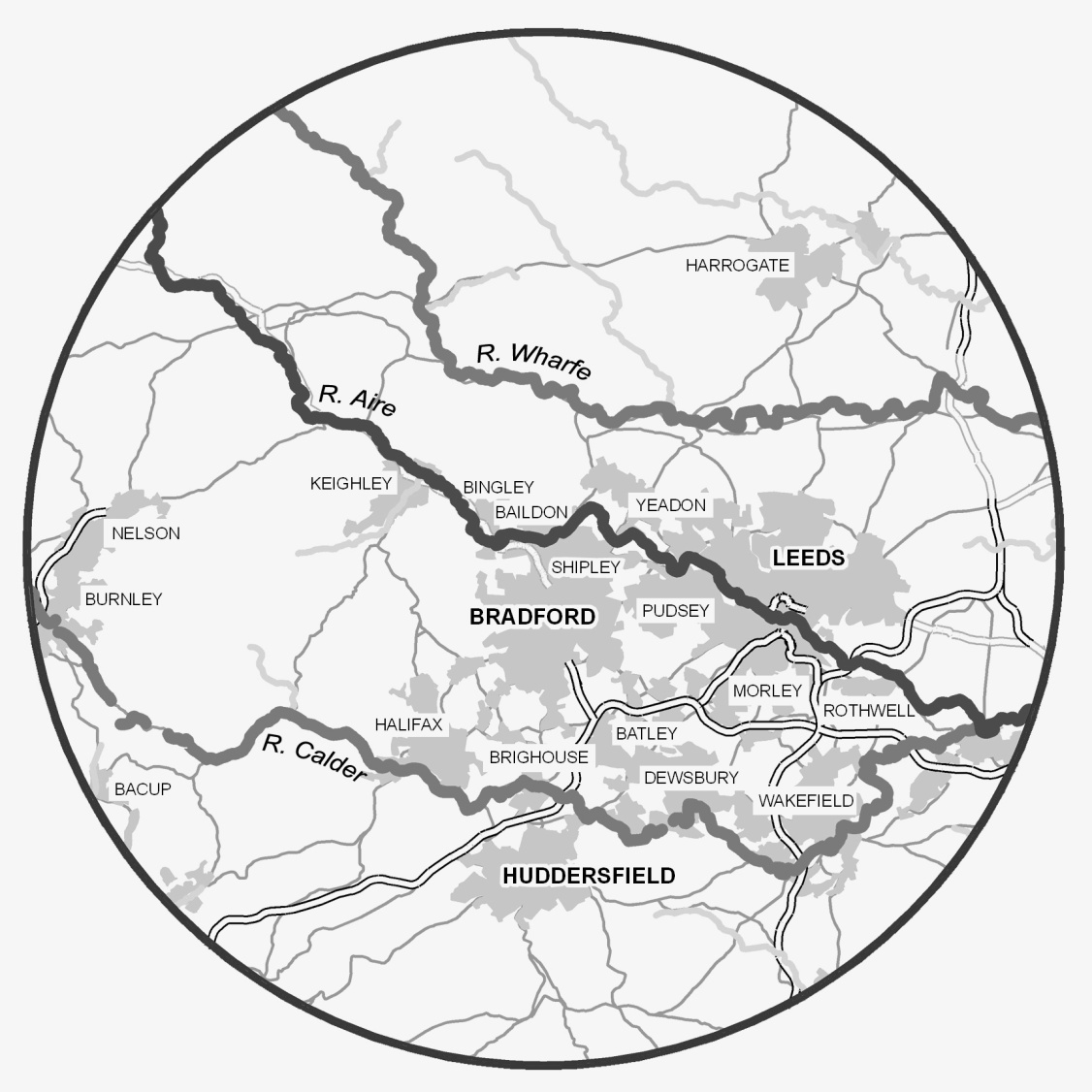 (8 visits)
(1 visit)
(1 visit)
(4 visits)
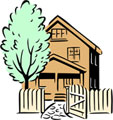 (1 visit)
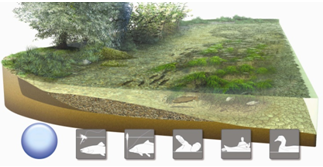 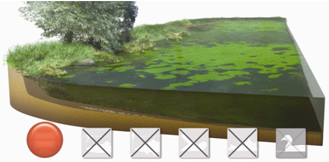 £
What encourages people to visit rivers?
Near to home
 Other tourist attractions on site
 Nearby pubs and car parks
 Far from sewage works and industry
 Few other substitutes available
And...
High water quality
Marginal WTP
Water quality
(WFD categories)
Yellow
(poor)
Green 
(good)
Red
(dreadful)
Blue (pristine)
Integrated modelling case study

2. Combating land use change impacts on water quality
Spatial distribution of water quality change values
WFD improvements
Climate change disutility
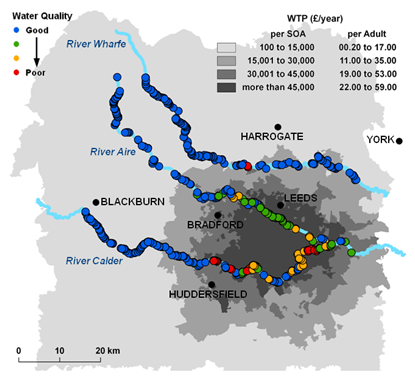 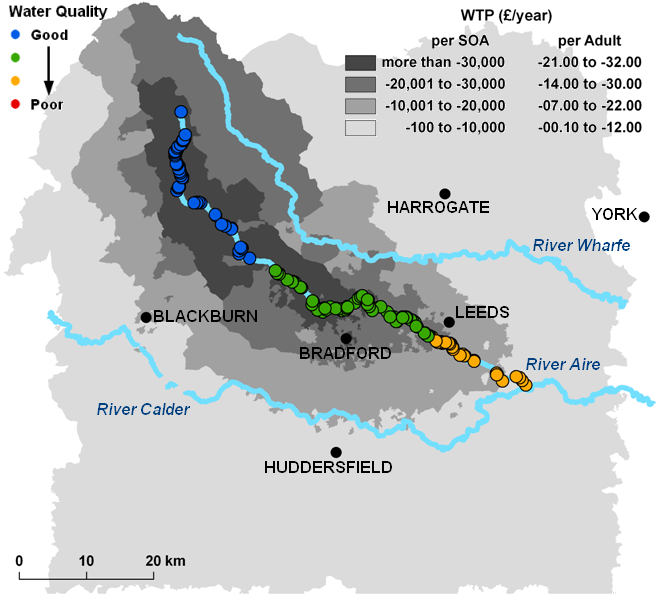 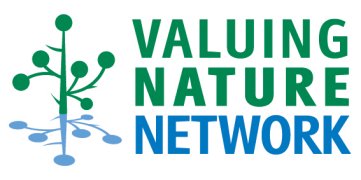 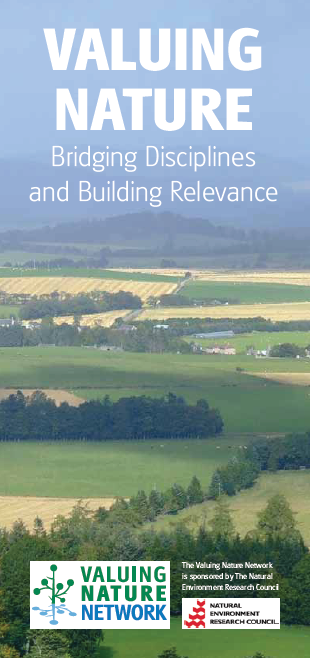 www.valuing-nature.net
Founding partners and funders
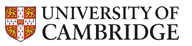 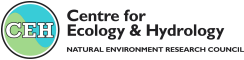 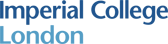 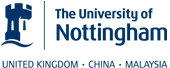 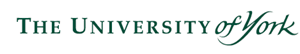 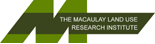 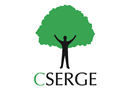 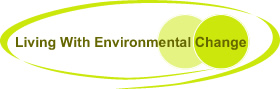 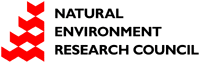 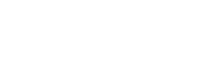 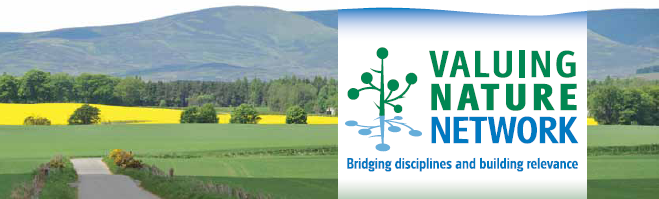 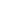 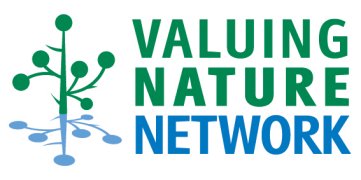 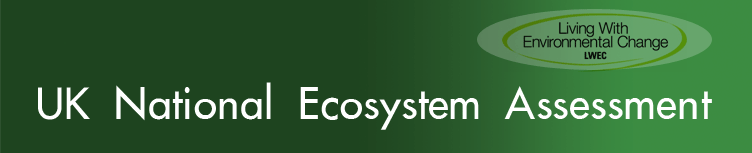 Economic Analysis of Ecosystem Services: 
The UK Experience
Ian Bateman
Head of Economics for the UK National Ecosystem Assessment
Ian J. Bateman, David Abson, Nicola Beaumont, Amii Darnell, Carlo Fezzi, Nick Hanley, Andreas Kontoleon, David Maddison, Paul Morling, Joe Morris, Susana Mourato, Unai Pascual, Grischa Perino, Antara Sen, Dugald Tinch, Kerry Turner, Gregory Valatin, Barnaby Andrews, Viviana Asara, Tom Askew, Uzma Aslam, Giles Atkinson, Nesha Beharry-Borg, Katherine Bolt, Murray Collins, Emma Comerford, Emma Coombes, Andrew Crowe, Steve Dugdale, Jo Foden, Steve Gibbons, Roy Haines-Young, Caroline Hattam, Mark Hulme, Tiziana Luisetti, George MacKerron, Stephen Mangi, Dominic Moran, Paul Munday, James Paterson, Guilherme Resende, Gavin Siriwardena, Jim Skea, Daan van Soest, Mette Termansen.
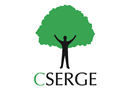 Presentation to: 
Wealth Accounting and Valuation of Ecosystem Services (WAVES) Partnership Meeting
The World Bank, Washington DC
29-31 March, 2011
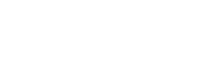 THIS PRESENTATION DOES NOT NECESSARILY REPRESENT THE FINDINGS OR VIEWS OF THE 
UK NATIONAL ECOSYSTEM  ASSESSMENT
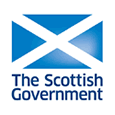 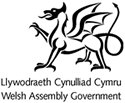 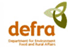 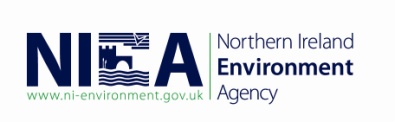 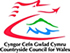 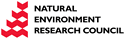 Centre for Social & Economic Research on the Global Environment